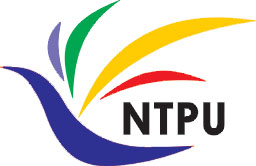 軟體工程(Software Engineering)
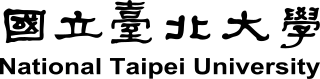 測試：功能測試、測試自動化、測試驅動的開發、程式碼審查 (Testing: Functional testing, Test automation, Test-driven development, and Code reviews)
1091SE11
MBA, IM, NTPU (M5118) (Fall 2020) Tue 2, 3, 4 (9:10-12:00) (B8F40)
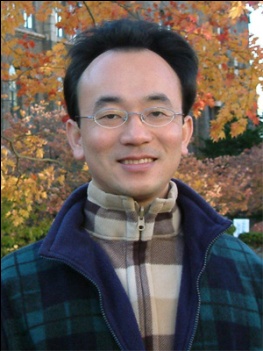 Min-Yuh Day
戴敏育
Associate Professor
副教授
Institute of Information Management, National Taipei University
國立臺北大學 資訊管理研究所

https://web.ntpu.edu.tw/~myday
2020-12-21
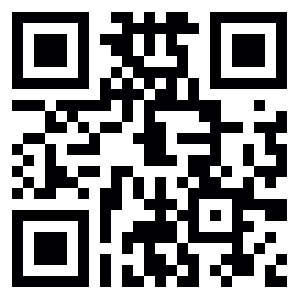 1
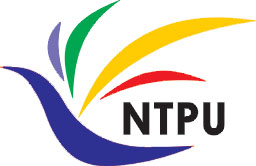 課程大綱 (Syllabus)
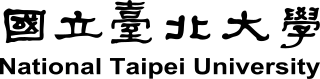 週次 (Week)    日期 (Date)    內容 (Subject/Topics)
1   2020/09/15   軟體工程概論 (Introduction to Software Engineering)
2   2020/09/22   軟體產品與專案管理：軟體產品管理，原型設計                                 (Software Products and Project Management:                                  Software product management and prototyping)
3   2020/09/29   敏捷軟體工程：敏捷方法、Scrum、極限程式設計                                    (Agile Software Engineering:  Agile methods, Scrum,                                   and Extreme Programming)
4   2020/10/06   功能、場景和故事 (Features, Scenarios, and Stories)
5   2020/10/13   軟體架構：架構設計、系統分解、分散式架構                                    (Software Architecture: Architectural design,                                   System decomposition, and Distribution architecture)
6   2020/10/20   軟體工程個案研究 I                               (Case Study on Software Engineering I)
2
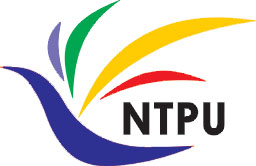 課程大綱 (Syllabus)
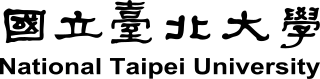 週次 (Week)    日期 (Date)    內容 (Subject/Topics)
7   2020/10/27   基於雲的軟體：虛擬化和容器、軟體即服務                              (Cloud-Based Software: Virtualization and containers,                                  Everything as a service, Software as a service)
8   2020/11/03   雲端運算與雲軟體架構                               (Cloud Computing and Cloud Software Architecture)
9   2020/11/10   期中報告 (Midterm Project Report)
10   2020/11/17   微服務架構：RESTful服務、服務部署                                (Microservices Architecture: RESTful services,                                      Service deployment)
11   2020/11/24   軟體工程產業實務                                  (Industry Practices of Software Engineering)
12   2020/12/01   安全和隱私 (Security and Privacy)
3
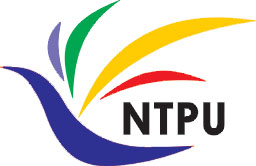 課程大綱 (Syllabus)
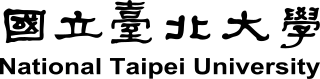 週次 (Week)    日期 (Date)    內容 (Subject/Topics)
13   2020/12/08   軟體工程個案研究 II                                  (Case Study on Software Engineering II)
14   2020/12/15   可靠的程式設計 (Reliable Programming)
15   2020/12/22   測試：功能測試、測試自動化、                                測試驅動的開發、程式碼審查                                  (Testing: Functional testing, Test automation,                                   Test-driven development, and Code reviews)
16   2020/12/29   DevOps和程式碼管理：                                程式碼管理和DevOps自動化                                 (DevOps and Code Management:                                  Code management and DevOps automation)
17   2021/01/05   期末報告 I (Final Project Report I)
18   2021/01/12   期末報告 II (Final Project Report I)
4
Software Engineering and Project Management
Analyze

Requirements definition
Design

System and Software design
Build

Implementation and 
unit testing
Test

Integration and system testing
Deliver

Operation and maintenance
Project Management
5
Product management concerns
Business needs
Product manager
Technology constraints
Customer experience
6
Source: Ian Sommerville (2019), Engineering Software Products:  An Introduction to Modern Software Engineering, Pearson.
Technical interactions of product managers
Product vision management
Product backlog management
User stories  and scenarios
Product manager
Acceptance testing
Customer testing
User interface design
7
Source: Ian Sommerville (2019), Engineering Software Products:  An Introduction to Modern Software Engineering, Pearson.
Software Development Life Cycle (SDLC)The waterfall model
Requirements definition
System and Software design
Implementation and unit testing
Integration and system testing
Operation and maintenance
8
Source: Ian Sommerville (2015), Software Engineering, 10th Edition, Pearson.
Plan-based and Agile development
Plan-based development
Requirements engineering
Design and implementation
Requirements specification
Requirements change requests
Agile development
Requirements engineering
Design and implementation
9
Source: Ian Sommerville (2015), Software Engineering, 10th Edition, Pearson.
The Continuum of Life Cycles
High
Incremental
Agile
Frequency of Delivery
Predictive
Iterative
Low
Low
High
Degree of Change
10
Source: Project Management Institute (2017), Agile Practice Guide, Project Management Institute
Predictive Life Cycle
Analyze
Design
Build
Test
Deliver
11
Source: Project Management Institute (2017), Agile Practice Guide, Project Management Institute
Iterative Life Cycle
Refine
Prototype
Analyze
Analyze
Design
Build
Test
Deliver
12
Source: Project Management Institute (2017), Agile Practice Guide, Project Management Institute
A Life Cycle of Varying-Sized Increments
Analyze
Design
Build
Test
Deliver
Analyze
Design
Build
Test
Deliver
Analyze
Design
Build
Test
Deliver
13
Source: Project Management Institute (2017), Agile Practice Guide, Project Management Institute
Iteration-Based and Flow-Based Agile Life Cycles
Iteration-Based Agile
Requirements
Analysis
Design
Build
Test
Requirements
Analysis
Design
Build
Test
Requirements
Analysis
Design
Build
Test
Requirements
Analysis
Design
Build
Test
Repeat as needed
…
Requirements
Analysis
Design
Build
Test
Requirements
Analysis
Design
Build
Test
Flow-Based Agile
Requirements
Analysis
Design
Build
Test
the number of features in the WIP limit
Requirements
Analysis
Design
Build
Test
the number of features in the WIP limit
Requirements
Analysis
Design
Build
Test
the number of features in the WIP limit
Repeat as needed
…
Requirements
Analysis
Design
Build
Test
the number of features in the WIP limit
Requirements
Analysis
Design
Build
Test
the number of features in the WIP limit
14
Source: Project Management Institute (2017), Agile Practice Guide, Project Management Institute
From personas to features
1
Personas
A way of representing users
inspire
Natural language descriptions of a user interacting with a software product
2
Scenarios
are-developed-into
3
inspire
Natural language descriptions of something that is needed or wanted by users
Stories
4
Features
define
Fragments of product functionality
15
Source: Ian Sommerville (2019), Engineering Software Products:  An Introduction to Modern Software Engineering, Pearson.
Multi-tier client-server architecture
Client 1
Client 2
Web Server
Application Server
Database Server
Client 3
Client …
16
Source: Ian Sommerville (2019), Engineering Software Products:  An Introduction to Modern Software Engineering, Pearson.
Service-oriented Architecture
Client 1
S1
S2
Client 2
S3
Web Server
Service gateway
S4
Client 3
S5
S6
Client …
Services
17
Source: Ian Sommerville (2019), Engineering Software Products:  An Introduction to Modern Software Engineering, Pearson.
VM
Container
Virtual web server
Virtual mail server
User 1Container 1
User 2Container 2
Server software
Applicationsoftware
Applicationsoftware
Server software
Guest OS
Server software
Server software
Guest OS
Hypervisor
Container manager
Host OS
Host OS
Server Hardware
Server Hardware
18
Source: Ian Sommerville (2019), Engineering Software Products:  An Introduction to Modern Software Engineering, Pearson.
Everything as a service
Software as a service(SaaS)
Logistics management
Photo editing
Database
Software development
Platform as a service(PaaS)
Cloud management Monitoring
Infrastructure as a service (IaaS)
Storage Network
Computing Virtualization
Cloud data center
19
Source: Ian Sommerville (2019), Engineering Software Products:  An Introduction to Modern Software Engineering, Pearson.
Software as a service
Software customers
Software services
Software provider
Cloud Infrastructure
Cloud provider
20
Source: Ian Sommerville (2019), Engineering Software Products:  An Introduction to Modern Software Engineering, Pearson.
Microservices architecture – key design questions
What are the microservices that make up the system?
How should data be distributed and shared?
How should microservices communicate with each other?
Microservices architecture
design
How should the microservices in the system be coordinated?
How should service failure be detected, reported and managed?
21
Source: Ian Sommerville (2019), Engineering Software Products:  An Introduction to Modern Software Engineering, Pearson.
Types of security threat
An attacker attempts to deny access to the system for legitimate users
An attacker attempts to damage the system or its data
Integrity
threats
Availability
threats
SOFTWARE PRODUCT
PROGRAM
Distributed denial of service (DDoS) attack
Virus
DATA
Ransomware
Data theft
Confidentiality threats
An attacker tries to gain access to private information held by the system
22
Source: Ian Sommerville (2019), Engineering Software Products:  An Introduction to Modern Software Engineering, Pearson.
Software product quality attributes
Reliability
Availability
2
1
Software product quality attributes
Security
Resilience
7
3
Usability
Maintainability
6
4
Responsiveness
5
23
Source: Ian Sommerville (2019), Engineering Software Products:  An Introduction to Modern Software Engineering, Pearson.
A refactoring process
1
2
Start
Identify code ‘smell’
Identify refactoring strategy
4
3
Run automated code tests
Make small 
improvement until strategy completed
24
Source: Ian Sommerville (2019), Engineering Software Products:  An Introduction to Modern Software Engineering, Pearson.
Testing: Functional testing, Test automation, Test-driven development, and Code reviews
25
Outline
Software testing
Functional testing
Test automation
Test-driven development
Code reviews
26
Software testing
Software testing is a process in which you execute your program using data that simulates user inputs. 
You observe its behaviour to see whether or not your program is doing what it is supposed to do. 
Tests pass if the behaviour is what you expect. Tests fail if the behaviour differs from that expected.
If your program does what you expect, this shows that for the inputs used, the program behaves correctly. 
If these inputs are representative of a larger set of inputs, you can infer that the program will behave correctly for all members of this larger input set.
27
Source: Ian Sommerville (2019), Engineering Software Products:  An Introduction to Modern Software Engineering, Pearson.
Program bugs
If the behaviour of the program does not match the behaviour that you expect, then this means that there are bugs in your program that need to be fixed. 
There are two causes of program bugs:
Programming errors
You have accidentally included faults in your program code. For example: ‘off-by-1’ error
Understanding errors
You have misunderstood or have been unaware of some of the details of what the program is supposed to do.
28
Source: Ian Sommerville (2019), Engineering Software Products:  An Introduction to Modern Software Engineering, Pearson.
Types of testing
Functional testing
Test the functionality of the overall system.
Test that the software product is useful to and usable by end-users.
User testing
Performance and load testing
Test that the software works quickly and can handle the expected load placed on the system by its users.
Security testing
Test that the software maintains its integrity and can protect user information from theft and damage.
29
Source: Ian Sommerville (2019), Engineering Software Products:  An Introduction to Modern Software Engineering, Pearson.
Functional testing
Functional testing involves developing a large set of program tests so that, ideally, all of a program’s code is executed at least once. 
The number of tests needed obviously depends on the size and the functionality of the application. 
For a business-focused web application, you may have to develop thousands of tests to convince yourself that your product is ready for release to customers.
30
Source: Ian Sommerville (2019), Engineering Software Products:  An Introduction to Modern Software Engineering, Pearson.
Functional testing
Functional testing is a staged activity in which you initially test individual units of code. You integrate code units with other units to create larger units then do more testing. 
The process continues until you have created a complete system ready for release.
31
Source: Ian Sommerville (2019), Engineering Software Products:  An Introduction to Modern Software Engineering, Pearson.
Functional testing
Start
1
Unit Testing
2
4
ReleaseTesting
FeatureTesting
3
SystemTesting
32
Source: Ian Sommerville (2019), Engineering Software Products:  An Introduction to Modern Software Engineering, Pearson.
A name checking function
def namecheck(s):

    # Checks that a name only includes alphabetic characters, - or 
    # a single quote. Names must be between 2 and 40 characters long
    # quoted strings and -- are disallowed

    namex = r"^[a-zA-Z][a-zA-Z-']{1,39}$"
    if re.match(namex, s):
        if re.search("'.*'", s) or re.search("--", s):
            return False
        else:
            return True
    else:
        return False
33
Source: Ian Sommerville (2019), Engineering Software Products:  An Introduction to Modern Software Engineering, Pearson.
Equivalence partitions for the name checking function
Correct names 1The inputs only includes alphabetic characters and are between 2 and 40 characters long.
Correct names 2The inputs only includes alphabetic characters, hyphens or apostrophes and are between 2 and 40 characters long.
Incorrect names 1The inputs are between 2 and 40 characters long but include disallowed characters.
Incorrect names 2The inputs include allowed characters but are either a single character or are more than 40 characters long.
34
Source: Ian Sommerville (2019), Engineering Software Products:  An Introduction to Modern Software Engineering, Pearson.
Unit testing guidelines (1)
Test edge casesIf your partition has upper and lower bounds (e.g. length of strings, numbers, etc.) choose inputs at the edges of the range.
Force errorsChoose test inputs that force the system to generate all error messages. Choose test inputs that should generate invalid outputs.
Fill buffersChoose test inputs that cause all input buffers to overflow.
Repeat yourselfRepeat the same test input or series of inputs several times.
35
Source: Ian Sommerville (2019), Engineering Software Products:  An Introduction to Modern Software Engineering, Pearson.
Unit testing guidelines (2)
Overflow and underflowIf your program does numeric calculations, choose test inputs that cause it to calculate very large or very small numbers.
Don’t forget null and zeroIf your program uses pointers or strings, always test with null pointers and strings. 
Keep countWhen dealing with lists and list transformation, keep count of the number of elements in each list and check that these are consistent after each transformation.
One is differentIf your program deals with sequences, always test with sequences that have a single value.
36
Source: Ian Sommerville (2019), Engineering Software Products:  An Introduction to Modern Software Engineering, Pearson.
Feature testing
Features have to be tested to show that the functionality is implemented as expected and that the functionality meets the real needs of users. 
For example, if your product has a feature that allows users to login using their Google account, then you have to check that this registers the user correctly and informs them of what information will be shared with Google. 
You may want to check that it gives users the option to sign up for email information about your product.
37
Source: Ian Sommerville (2019), Engineering Software Products:  An Introduction to Modern Software Engineering, Pearson.
Feature testing
Normally, a feature that does several things is implemented by multiple, interacting, program units. 
These units may be implemented by different developers and all of these developers should be involved in the feature testing process.
38
Source: Ian Sommerville (2019), Engineering Software Products:  An Introduction to Modern Software Engineering, Pearson.
Types of feature test
Interaction tests
These test the interactions between the units that implement the feature. The developers of the units that are combined to make up the feature may have different understandings of what is required of that feature. 
These misunderstandings will not show up in unit tests but may only come to light when the units are integrated.
The integration may also reveal bugs in program units, which were not exposed by unit testing.
Usefulness tests
These test that the feature implements what users are likely to want.
39
Source: Ian Sommerville (2019), Engineering Software Products:  An Introduction to Modern Software Engineering, Pearson.
User stories for the sign-in with Google feature
User registrationAs a user, I want to be able to login without creating a new account so that I don’t have to remember another login id and password.
Information sharingAs a user, I want to know what information you will share with other companies. I want to be able to cancel my registration if I don’t want to share this information.
Email choiceAs a user, I want to be able to choose the types of email that I’ll get from you when I register for an account.
40
Source: Ian Sommerville (2019), Engineering Software Products:  An Introduction to Modern Software Engineering, Pearson.
Feature tests for sign-in with Google
Initial login screenTest that the screen displaying a request for Google account credentials is correctly displayed when a user clicks on the ‘Sign-in with Google’ link. Test that the login is completed if the user is already logged in to Google.
Incorrect credentialsTest that the error message and retry screen is displayed if the user inputs incorrect Google credentials.
41
Source: Ian Sommerville (2019), Engineering Software Products:  An Introduction to Modern Software Engineering, Pearson.
Feature tests for sign-in with Google
Shared informationTest that the information shared with Google is displayed, along with a cancel or confirm option.  Test that the registration is cancelled if the cancel option is chosen.
Email opt-inTest that the user is offered a menu of options for email information and can choose multiple items to opt-in to emails. Test that the user is not registered for any emails if no options are selected.
42
Source: Ian Sommerville (2019), Engineering Software Products:  An Introduction to Modern Software Engineering, Pearson.
System and release testing
System testing involves testing the system as a whole, rather than the individual system features.
43
Source: Ian Sommerville (2019), Engineering Software Products:  An Introduction to Modern Software Engineering, Pearson.
System testing
System testing should focus on four things:
Testing to discover if there are unexpected and unwanted interactions between the features in a system.
Testing to discover if the system features work together effectively to support what users really want to do with the system.
Testing the system to make sure it operates in the expected way in the different environments where it will be used. 
Testing the responsiveness, throughput, security and other quality attributes of the system.
44
Source: Ian Sommerville (2019), Engineering Software Products:  An Introduction to Modern Software Engineering, Pearson.
Scenario-based testing
The best way to systematically test a system is to start with a set of scenarios that describe possible uses of the system and then work through these scenarios each time a new version of the system is created. 
Using the scenario, you identify a set of end-to-end pathways that users might follow when using the system. 
An end-to-end pathway is a sequence of actions from starting to use the system for the task, through to completion of the task.
45
Source: Ian Sommerville (2019), Engineering Software Products:  An Introduction to Modern Software Engineering, Pearson.
Choosing a holiday destinationEnd-to-end pathways
User inputs departure airport and chooses to see only direct flights. User quits.
User inputs departure airport and chooses to see all flights. User quits.
User chooses destination country and chooses to see all flights. User quits.
User inputs departure airport and chooses to see direct flights. User sets filter specifying departure times and prices. User quits.
User inputs departure airport and chooses to see direct flights. User sets filter specifying departure times and prices. User selects a displayed flight and clicks through to airline website. User returns to holiday planner after booking flight.
46
Source: Ian Sommerville (2019), Engineering Software Products:  An Introduction to Modern Software Engineering, Pearson.
Release testing
Release testing is a type of system testing where a system that’s intended for release to customers is tested. 
Preparing a system for release involves packaging that system for deployment (e.g. in a container if it is a cloud service) and installing software and libraries that are used by your product. 
You must define configuration parameters such as the name of a root directory, the database size limit per user and so on.
47
Source: Ian Sommerville (2019), Engineering Software Products:  An Introduction to Modern Software Engineering, Pearson.
Release testing and System testing
The fundamental differences between release testing and system testing are:
Release testing tests the system in its real operational environment rather than in a test environment. Problems commonly arise with real user data, which is sometimes more complex and less reliable than test data.
The aim of release testing is to decide if the system is good enough to release, not to detect bugs in the system. Therefore, some tests that ‘fail’ may be ignored if these have minimal consequences for most users.
48
Source: Ian Sommerville (2019), Engineering Software Products:  An Introduction to Modern Software Engineering, Pearson.
Test automation
Automated testing is based on the idea that tests should be executable. 
An executable test includes the input data to the unit that is being tested, the expected result and a check that the unit returns the expected result. 
You run the test and the test passes if the unit returns the expected result. 
Normally, you should develop hundreds or thousands of executable tests for a software product.
49
Source: Ian Sommerville (2019), Engineering Software Products:  An Introduction to Modern Software Engineering, Pearson.
Automated testing
Files of executable tests
Code being tested
Test runner
Testingframework
Test Report
50
Source: Ian Sommerville (2019), Engineering Software Products:  An Introduction to Modern Software Engineering, Pearson.
Test methods for an interest calculator
# TestInterestCalculator inherits attributes and methods from the class 
# TestCase in the testing framework unittest

class TestInterestCalculator(unittest.TestCase):
    # Define a set of unit tests where each test tests one thing only
    # Tests should start with test_ and the name should explain what is being tested
    def test_zeroprincipal(self):
        #Arrange - set up the test parameters
        p = 0; r = 3; n = 31
        result_should_be = 0
        #Action - Call the method to be tested
        interest = interest_calculator (p, r, n)
        #Assert - test what should be true
        self.assertEqual(result_should_be, interest)

    def test_yearly_interest(self):
        #Arrange - set up the test parameters
        p = 17000; r = 3; n = 365
        #Action - Call the method to be tested
        result_should_be = 270.36
        interest = interest_calculator(p, r, n)
        #Assert - test what should be true
        self.assertEqual(result_should_be, interest)
51
Source: Ian Sommerville (2019), Engineering Software Products:  An Introduction to Modern Software Engineering, Pearson.
Automated tests
It is good practice to structure automated tests into three parts:
Arrange 
You set up the system to run the test. This involves defining the test parameters and, if necessary, mock objects that emulate the functionality of code that has not yet been developed.
Action 
You call the unit that is being tested with the test parameters. 
Assert 
You make an assertion about what should hold if the unit being tested has executed successfully. AssertEquals: checks if its parameters are equal.
52
Source: Ian Sommerville (2019), Engineering Software Products:  An Introduction to Modern Software Engineering, Pearson.
Executable tests for the namecheck function (1)
import unittest
from RE_checker import namecheck

class TestNameCheck (unittest.TestCase):

    def test_alphaname (self):
        self.assertTrue (namecheck ('Sommerville'))

    def test_doublequote (self):
        self.assertFalse (namecheck ("Thisis'maliciouscode'"))

    def test_namestartswithhyphen (self):
        self.assertFalse (namecheck ('-Sommerville'))

    def test_namestartswithquote (self):
        self.assertFalse (namecheck ("'Reilly"))

    def test_nametoolong (self):
        self.assertFalse (namecheck ('Thisisalongstringwithmorethen40charactersfrombeginningtoend'))

    def test_nametooshort (self):
        self.assertFalse (namecheck ('S'))
53
Source: Ian Sommerville (2019), Engineering Software Products:  An Introduction to Modern Software Engineering, Pearson.
Executable tests for the namecheck function (2)
def test_namewithdigit (self):
        self.assertFalse (namecheck('C-3PO'))

    def test_namewithdoublehyphen (self):
        self.assertFalse (namecheck ('--badcode’))

    def test_namewithhyphen (self):
        self.assertTrue (namecheck ('Washington-Wilson'))    

    def test_namewithinvalidchar (self):
        self.assertFalse (namecheck('Sommer_ville'))

    def test_namewithquote (self):
        self.assertTrue (namecheck ("O'Reilly"))

    def test_namewithspaces (self):
        self.assertFalse (namecheck ('Washington Wilson'))

    def test_shortname (self):
        self.assertTrue ('Sx')

    def test_thiswillfail (self)
        self.assertTrue (namecheck ("O Reilly"))
54
Source: Ian Sommerville (2019), Engineering Software Products:  An Introduction to Modern Software Engineering, Pearson.
Code to run unit tests from files
import unittest

loader = unittest.TestLoader()

#Find the test files in the current directory

tests = loader.discover('.')

#Specify the level of information provided by the test runner

testRunner = unittest.runner.TextTestRunner(verbosity=2)
testRunner.run(tests)
55
Source: Ian Sommerville (2019), Engineering Software Products:  An Introduction to Modern Software Engineering, Pearson.
The test pyramid
Increased automation
Reduced costs
System tests
Feature tests
Unit tests
56
Source: Ian Sommerville (2019), Engineering Software Products:  An Introduction to Modern Software Engineering, Pearson.
Feature editing through an API
Browser or mobile app interface
Feature tests
API
Feature 1
Feature 2
Feature 4
Feature 3
57
Source: Ian Sommerville (2019), Engineering Software Products:  An Introduction to Modern Software Engineering, Pearson.
Interaction recording and playback
Browser or mobile app interface
User action recording
Interaction session records
User action playback
System API
System being tested
58
Source: Ian Sommerville (2019), Engineering Software Products:  An Introduction to Modern Software Engineering, Pearson.
Test-driven development (TDD)
Test-driven development (TDD) is an approach to program development that is based around the general idea that you should write an executable test or tests for code that you are writing before you write the code. 
It was introduced by early users of the Extreme Programming agile method, but it can be used with any incremental development approach.
Test-driven development works best for the development of individual program units and it is more difficult to apply to system testing. 
Even the strongest advocates of TDD accept that it is challenging to use this approach when you are developing and testing systems with graphical user interfaces.
59
Source: Ian Sommerville (2019), Engineering Software Products:  An Introduction to Modern Software Engineering, Pearson.
Test-driven development (TDD)
1
Start
Identify new functionality
2
Identify partial implementation 
of functionality
3
Write code stub that will fail test
Functionality complete
Functionality incomplete
4
Run all automated test
7
Refactor code if required
5
Implement code that should cause failing test to pass
Test failure
6
Run all automated test
All tests pass
60
Source: Ian Sommerville (2019), Engineering Software Products:  An Introduction to Modern Software Engineering, Pearson.
Stages of test-driven development
Identify partial implementationBreak down the implementation of the functionality required into smaller mini-units. Choose one of these mini-units for implementation.
Write mini-unit testsWrite one or more automated tests for the mini-unit that you have chosen for implementation. The mini-unit should pass these tests if it is properly implemented.
Write a code stub that will fail testWrite incomplete code that will be called to implement the mini-unit. You know this will fail.
Run all existing automated testsAll previous tests should pass. The test for the incomplete code should fail.
61
Source: Ian Sommerville (2019), Engineering Software Products:  An Introduction to Modern Software Engineering, Pearson.
Stages of test-driven development
Implement code that should cause the failing test to passWrite code to implement the mini-unit, which should cause it to operate correctly
Rerun all automated testsIf any tests fail, your code is probably incorrect. Keep working on it until all tests pass.
Refactor code if necessaryIf all tests pass, you can move on to implementing  the next mini-unit. If you see ways of improving your code, you should do this before the next stage of implementation.
62
Source: Ian Sommerville (2019), Engineering Software Products:  An Introduction to Modern Software Engineering, Pearson.
Benefits of test-driven development
It is a systematic approach to testing in which tests are clearly linked to sections of the program code. 
This means you can be confident that your tests cover all of the code that has been developed and that there are no untested code sections in the delivered code.
The tests act as a written specification for the program code. In principle at least, it should be possible to understand what the program does by reading the tests.
Debugging is simplified because, when a program failure is observed, you can immediately link this to the last increment of code that you added to the system. 
TDD leads to simpler code as programmers only write code that’s necessary to pass tests. They don’t over-engineer their code with complex features that aren’t needed.
63
Source: Ian Sommerville (2019), Engineering Software Products:  An Introduction to Modern Software Engineering, Pearson.
Reasons for not using TDD
TDD discourages radical program change
I focused on the tests rather than the problem I was trying to solve
I spent too much time thinking about implementation details rather than the programming problem
It is hard to write ‘bad data’ tests
64
Source: Ian Sommerville (2019), Engineering Software Products:  An Introduction to Modern Software Engineering, Pearson.
Security testing
Security testing aims to find vulnerabilities that may be exploited by an attacker and to provide convincing evidence that the system is sufficiently secure. 
The tests should demonstrate that the system can resist attacks on its availability, attacks that try to inject malware and attacks that try to corrupt or steal users’ data and identity.
Comprehensive security testing requires specialist knowledge of software vulnerabilities and approaches to testing that can find these vulnerabilities.
65
Source: Ian Sommerville (2019), Engineering Software Products:  An Introduction to Modern Software Engineering, Pearson.
Risk-based security testing
A risk-based approach to security testing involves identifying common risks and developing tests to demonstrate that the system protects itself from these risks. 
You may also use automated tools that scan your system to check for known vulnerabilities, such as unused HTTP ports being left open.
Based on the risks that have been identified, you then design tests and checks to see if the system is vulnerable. 
It may be possible to construct automated tests for some of these checks, but others inevitably involve manual checking of the system’s behaviour and its files.
66
Source: Ian Sommerville (2019), Engineering Software Products:  An Introduction to Modern Software Engineering, Pearson.
Risk analysis
Once you have identified security risks, you then analyze them to assess how they might arise. 
The user has set weak passwords that can be guessed by an attacker.
The system’s password file has been stolen and passwords discovered by attacker.
Develop tests to check some of these possibilities. 
For example, you might run a test to check that the code that allows users to set their passwords always checks the strength of passwords.
67
Source: Ian Sommerville (2019), Engineering Software Products:  An Introduction to Modern Software Engineering, Pearson.
Code reviews
Code reviews involve one or more people examining the code to check for errors and anomalies and discussing issues with the developer. 
If problems are identified, it is the developer’s responsibility to change the code to fix the problems. 
Code reviews complement testing. They are effective in finding bugs that arise through misunderstandings and bugs that may only arise when unusual sequences of code are executed.
Many software companies insist that all code has to go through a process of code review before it is integrated into the product codebase.
68
Source: Ian Sommerville (2019), Engineering Software Products:  An Introduction to Modern Software Engineering, Pearson.
Code reviews
Programmer
Reviewer
Programmer
Setup review
Check code
Prepare to-do list
Reviewer
Discussion
Prepare code
Make code Changes
Write reviewreport
Distribute code/tests
Review preparation
Code checking
Review
Follow-up
69
Source: Ian Sommerville (2019), Engineering Software Products:  An Introduction to Modern Software Engineering, Pearson.
Summary
The aim of program testing is to find bugs and to show that a program does what its developers expect it to do. 
Four types of testing that are relevant to software products are functional testing, user testing, load and performance testing and security testing.
Unit testing involves testing program units such as functions or class methods that have a single responsibility. 
Feature testing focuses on testing individual system features.
70
Source: Ian Sommerville (2019), Engineering Software Products:  An Introduction to Modern Software Engineering, Pearson.
Summary
System testing tests the system as a whole to check for unwanted interactions between features and between the system and its environment.
Identifying equivalence partitions, in which all inputs have the same characteristics, and choosing test inputs at the boundaries of these partitions, is an effective way of finding bugs in a program.
User stories may be used as a basis for deriving feature tests.
71
Source: Ian Sommerville (2019), Engineering Software Products:  An Introduction to Modern Software Engineering, Pearson.
Summary
Test automation is based on the idea that tests should be executable. You develop a set of executable tests and run these each time you make a change to a system.
The structure of an automated unit test should be arrange-action-assert. You set up the test parameters, call the function or method being tested, and make an assertion of what should be true after the action has been completed.
72
Source: Ian Sommerville (2019), Engineering Software Products:  An Introduction to Modern Software Engineering, Pearson.
Summary
Test-driven development is an approach to development where executable tests are written before the code. Code is then developed to pass the tests.
A disadvantage of test-driven development is that programmers focus on the detail of passing tests rather than considering the broader structure of their code and algorithms used.
73
Source: Ian Sommerville (2019), Engineering Software Products:  An Introduction to Modern Software Engineering, Pearson.
Summary
Security testing may be risk driven where a list of security risks is used to identify tests that may identify system vulnerabilities.
Code reviews are an effective supplement to testing. They involve people checking the code to comment on the code quality and to look for bugs.
74
Source: Ian Sommerville (2019), Engineering Software Products:  An Introduction to Modern Software Engineering, Pearson.
References
Ian Sommerville (2019), Engineering Software Products: An Introduction to Modern Software Engineering, Pearson.
Ian Sommerville (2015), Software Engineering, 10th Edition, Pearson.
Titus Winters, Tom Manshreck, and Hyrum Wright (2020), Software Engineering at Google: Lessons Learned from Programming Over Time, O'Reilly Media.
Project Management Institute (2017), A Guide to the Project Management Body of Knowledge (PMBOK Guide), Sixth Edition, Project Management Institute
Project Management Institute (2017), Agile Practice Guide, Project Management Institute
75